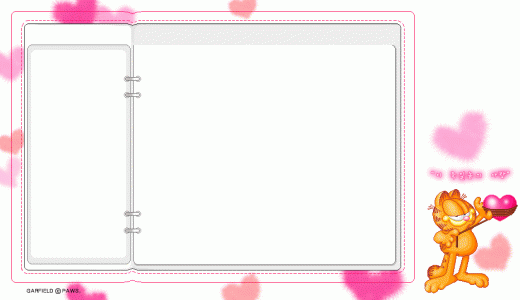 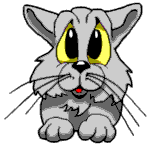 «Про то, как я ухаживаю за кошкой»




ВЫПОЛНИЛ УЧЕНИК 2 КЛАССА 
 МОУ ЭЛЕВАТОРСКАЯ НОШ РЯЗАНОВ И.
ПРЕПОДАВАТЕЛЬ: ВОРОБЬЕВА М,Л,
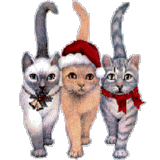 Этот зверь живёт лишь дома.
С этим зверем все знакомы.
У него усы, как спицы.
Он мурлыча песнь поёт,
Только мышь его боится…
Угадали? Это …
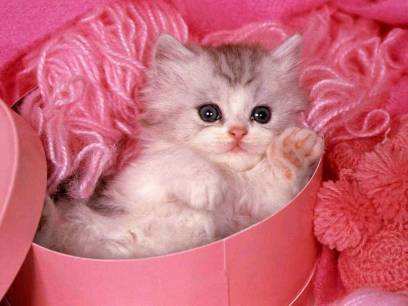 кот
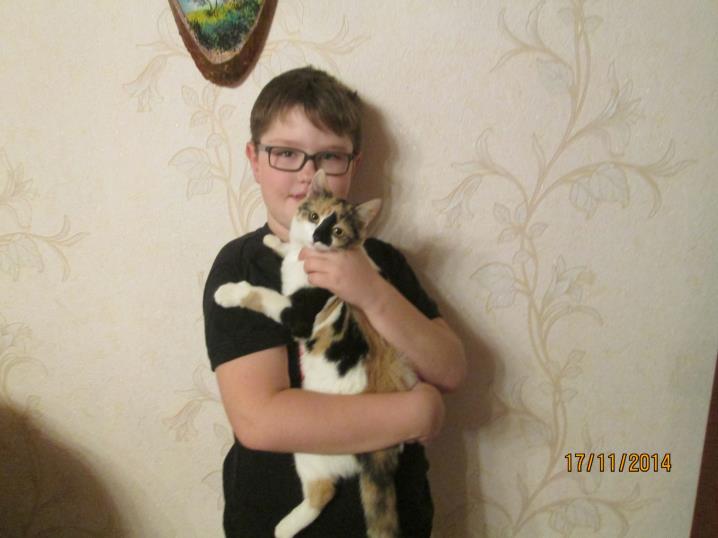 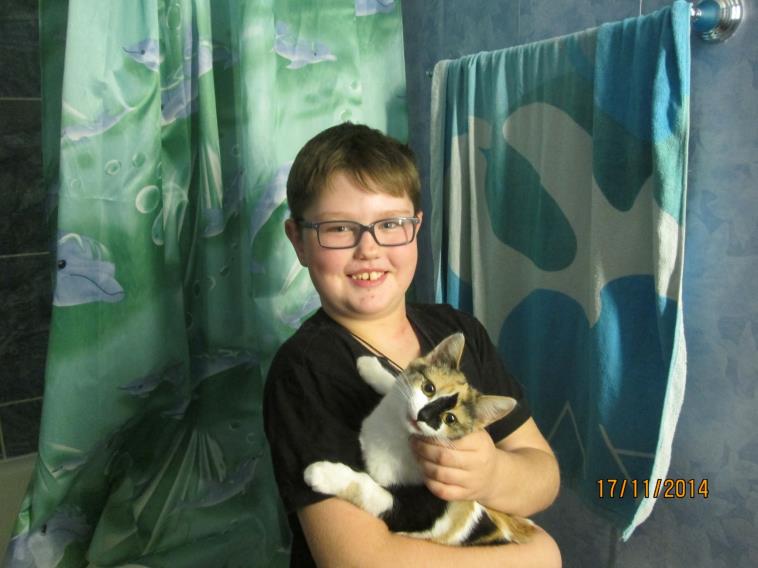 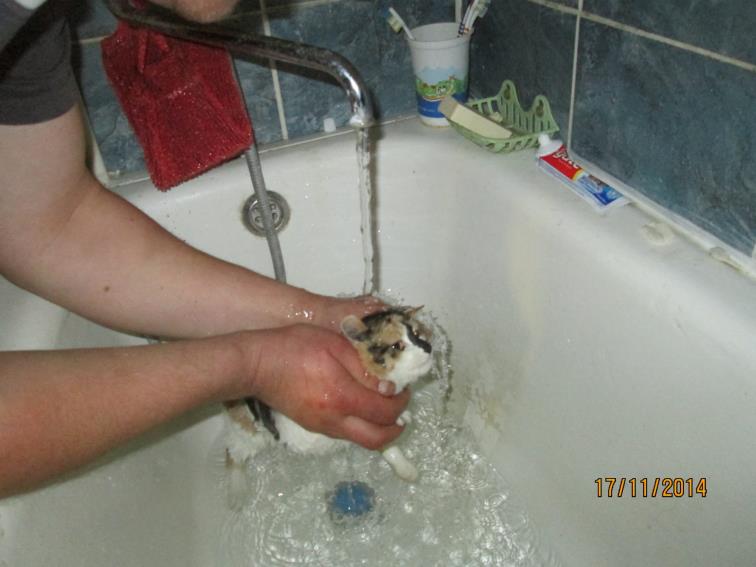 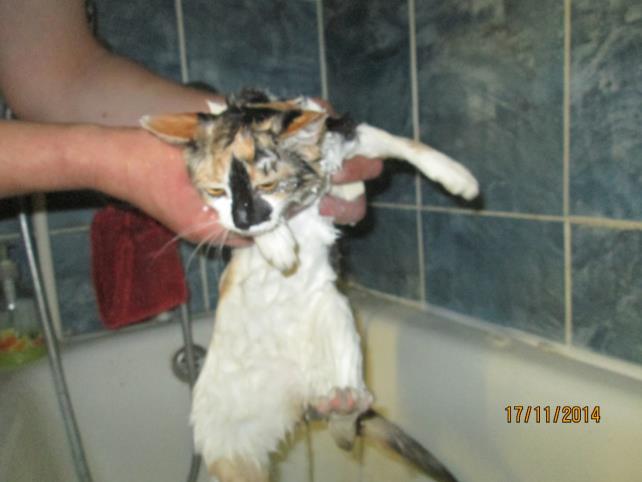 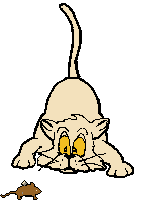 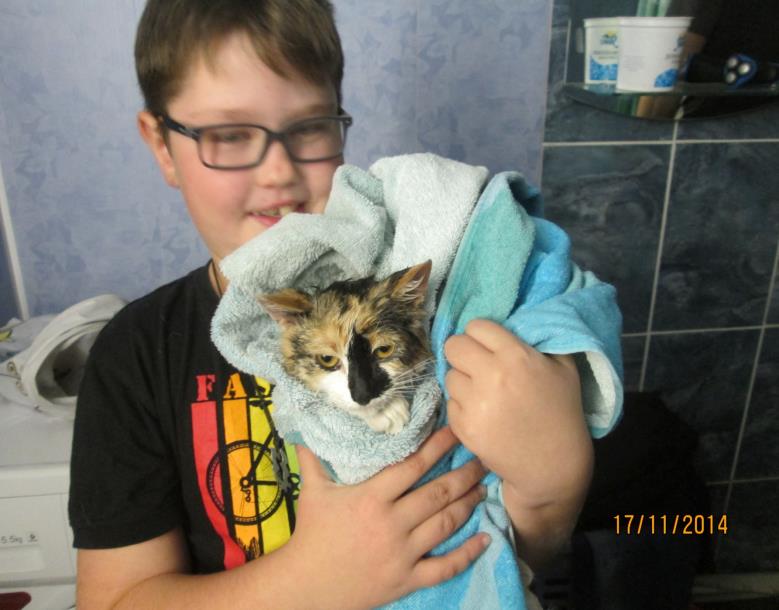 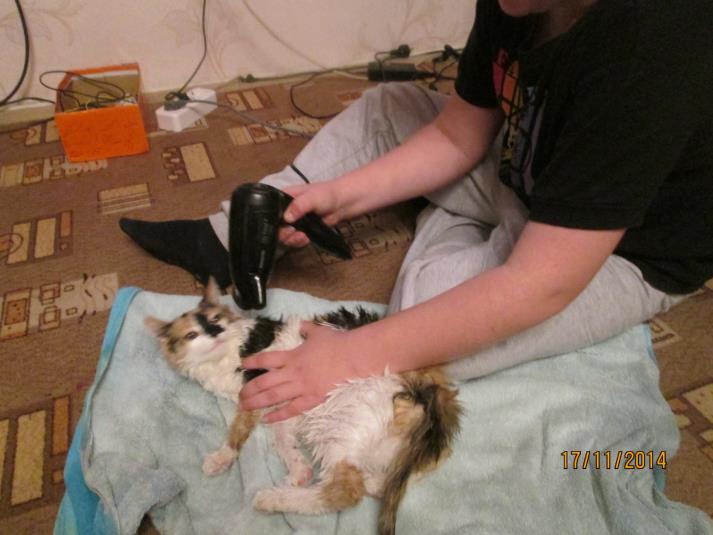 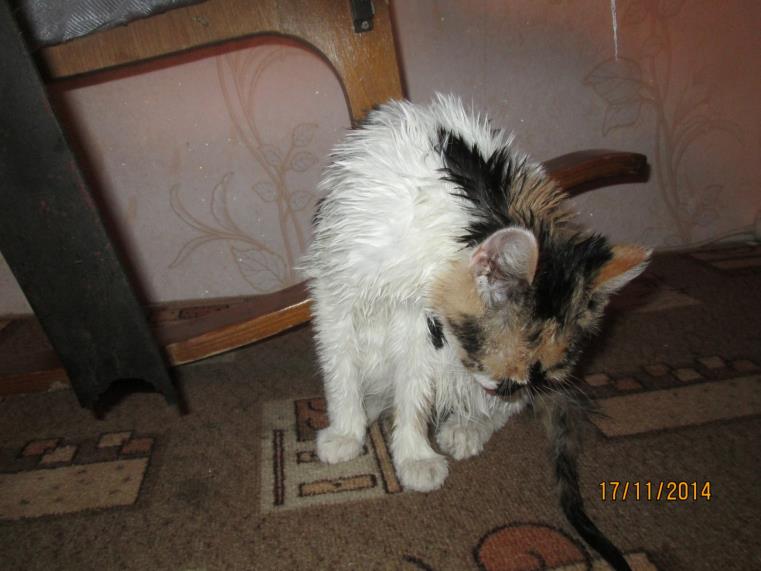 Спасибо за внимание
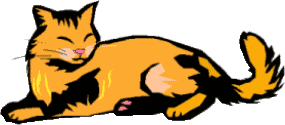